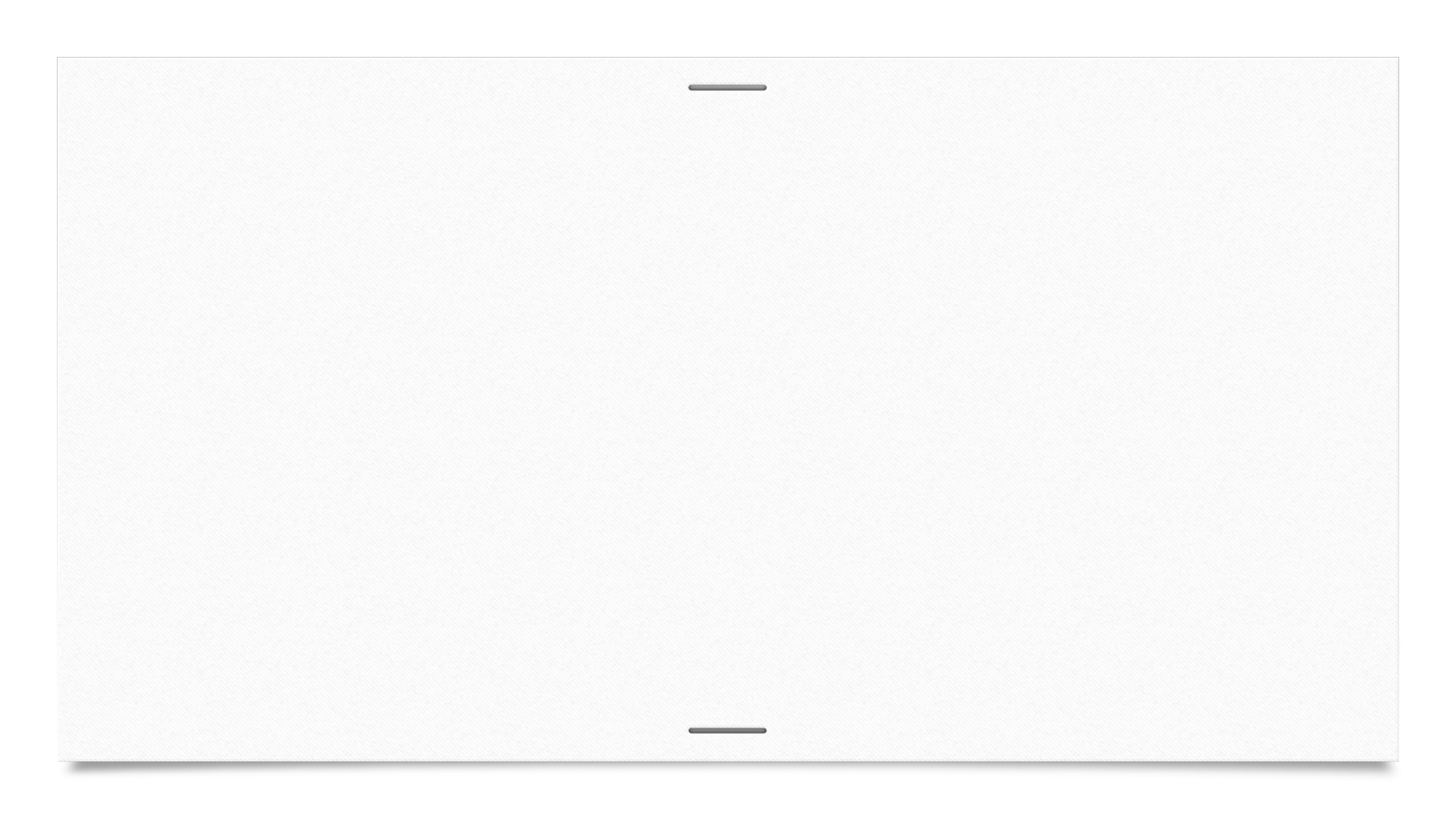 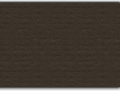 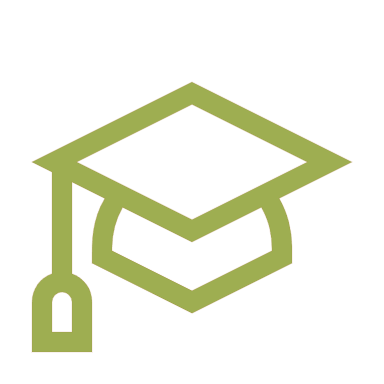 Bachelor of Science in Environmental Sciences
Virtual Academic Information Session Fall 2020
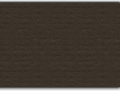 Meet Carie the B.Sc.(Env.) Program Counsellor 
Meet upper year B.Sc.(Env.) students (re: ESSE, first year, getting involved, Co-op)
Find out more about the B.Sc.(Env.) program
Find out about resources available on campus
Get Carie’s contact information
Goals of this Meeting
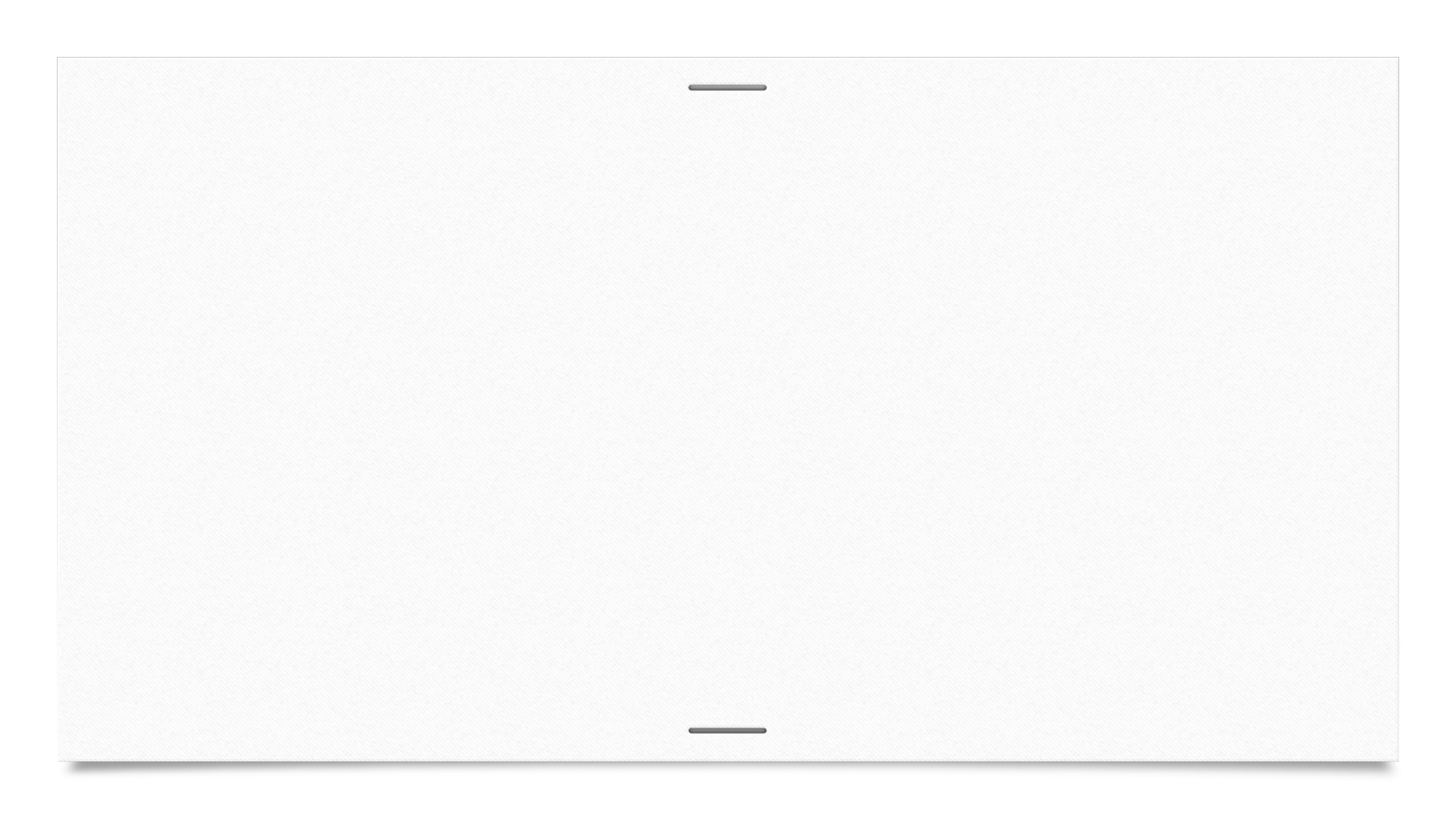 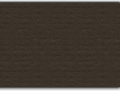 Who is Carie?
Never hesitate to ask for help – especially now! Working remotely and offering courses online is new to all of us. Communication and willingness to stay connected will be key.
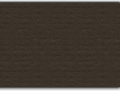 What Major am I In? …and other Program Info
Bachelor of Science in Environmental Sciences Degree Program aka B.Sc.(Env.)
Four year, honours degree
Undeclared major (for now!) 
Can I minor? No.
If you have been admitted to co-op, register for COOP1100 in W20 (the sequence of co-op work terms is W, F, S)

Four majors to choose from:
Ecology
Environmental Sciences
Environmental Economics and Policy
Environment and Resource Management
Important Dates
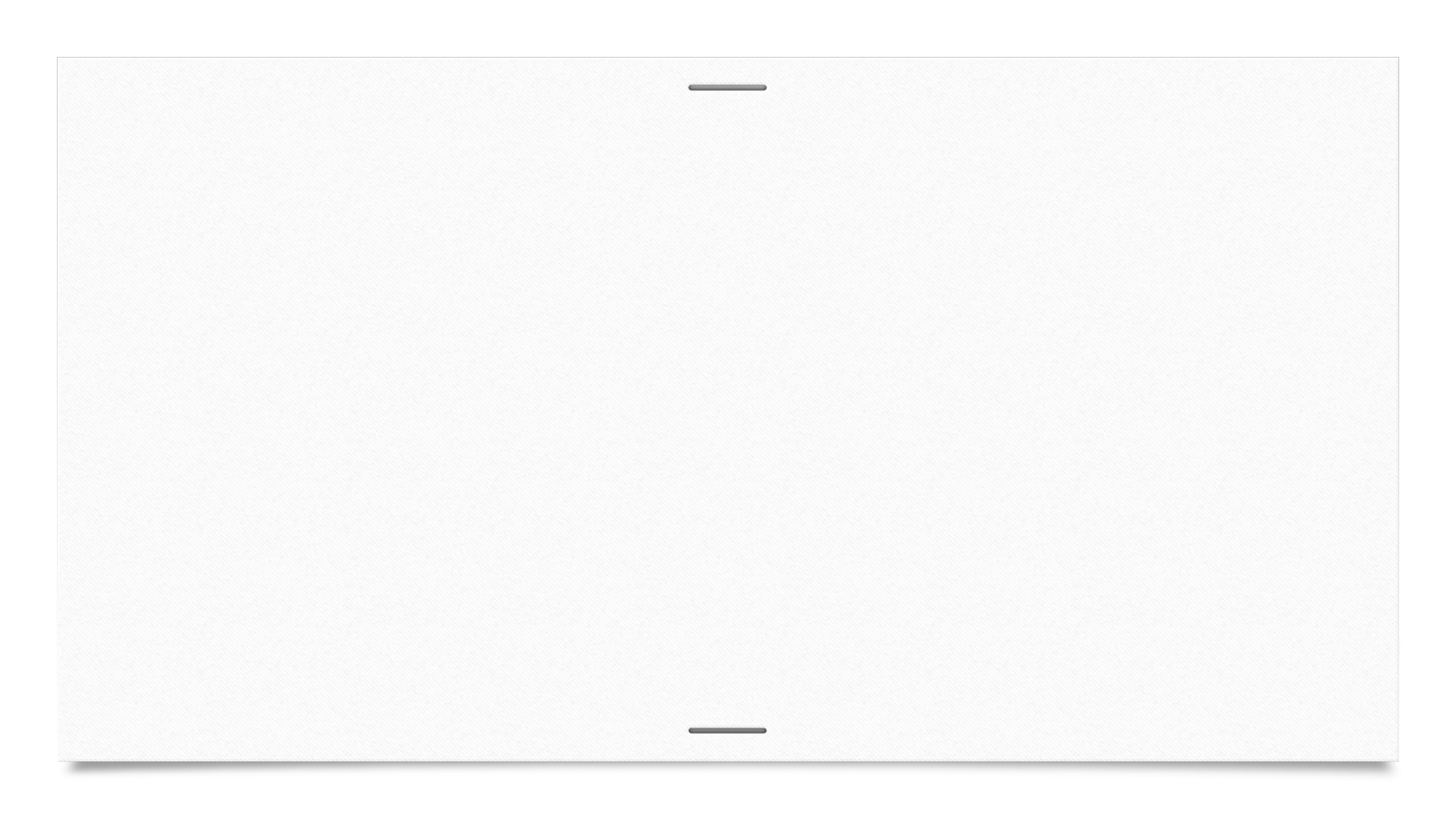 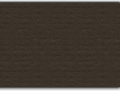 How is University Different from High School?
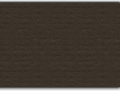 How are University and High School the same?
Staying Informed – Read Information Available to You!
Program/Academic Evaluation – BEST. HELP. EVER.
So important it gets its own slide.
Personalized academic requirements for your degree. Summarized for you specifically, including what you have taken and what you still need to take according your schedule of studies.
Your schedule of studies is literally the list of the courses you need to take to complete your degree. The schedule of studies is broken down by major and lists core courses, major specific courses and restricted electives you can choose from for your major (once you declare your major).
The schedule of studies for each of the majors in B.Sc.(Env.) can be found in the Undergraduate Calendar of the year you started in the program (2020/2021).
The Undergraduate Calendar is found under Academic Calendars on the University of Guelph Website. Bookmark it. Always refer back to YOUR Calendar year for your degree requirements.
Faculty Advisors:
Ecology – Dr. Bob Hanner
Environmental Sciences – Dr. Susan Glasauer
Environmental Economics and Policy – Dr. Brady Deaton
Environment and Resource Management – Dr. Aaron Berg
NO Meeting for Majors tomorrow!
We will set up a meeting to find out more about the four majors in early Winter semester before you need to declare (watch for an email from me – we hope to be able to meet in person!)
Being Informed by People on Campus
Why is the University Structure so Confusing? What are Colleges?
University is founded on colleges including OAC. Every student in B.Sc.(Env.) comes in undeclared and starts out under the college of OAC. 
All Programs/Majors are associated with colleges. Two of the B.Sc.(Env.) majors are under the college of OAC and two are not. My office is in the OAC Program Counselling office, but I help students in all four majors regardless of affiliated college. That’s all you really need to know!
Some scholarships/bursaries are associated with colleges so it’s good to have an awareness of your college.
OAC is Ontario Agricultural College
The college you are associated with for now. CSAHS and CBS are the other colleges associated with majors in your degree program.
B.Sc.(Env.) is your degree program
This is what will be after your name when you graduate
LC is the Learning Commons
In the library; offers writing, research, exam help
SAS is Student Accessibilities Services 
Offers services for students with disabilities
RA is Residence Assistant
Lives in residence and is available to help students with various things
SLG is Supported Learning Groups
Small group learning environments for select courses
TA is Teaching Assistant
Work with instructors to help students with specific courses
What Do all of the Acronyms Mean?
FA is Faculty Advisor
Faculty member who is an expert in your major
CIP is Centre for International Programs
Department responsible for exchange
ESSE is the Environmental Science Student Executive
Your college student government, representing students in your degree program specifically
CSA is Central Student Association
Your university student government
So Many Acronyms!!!
General Survival Tips
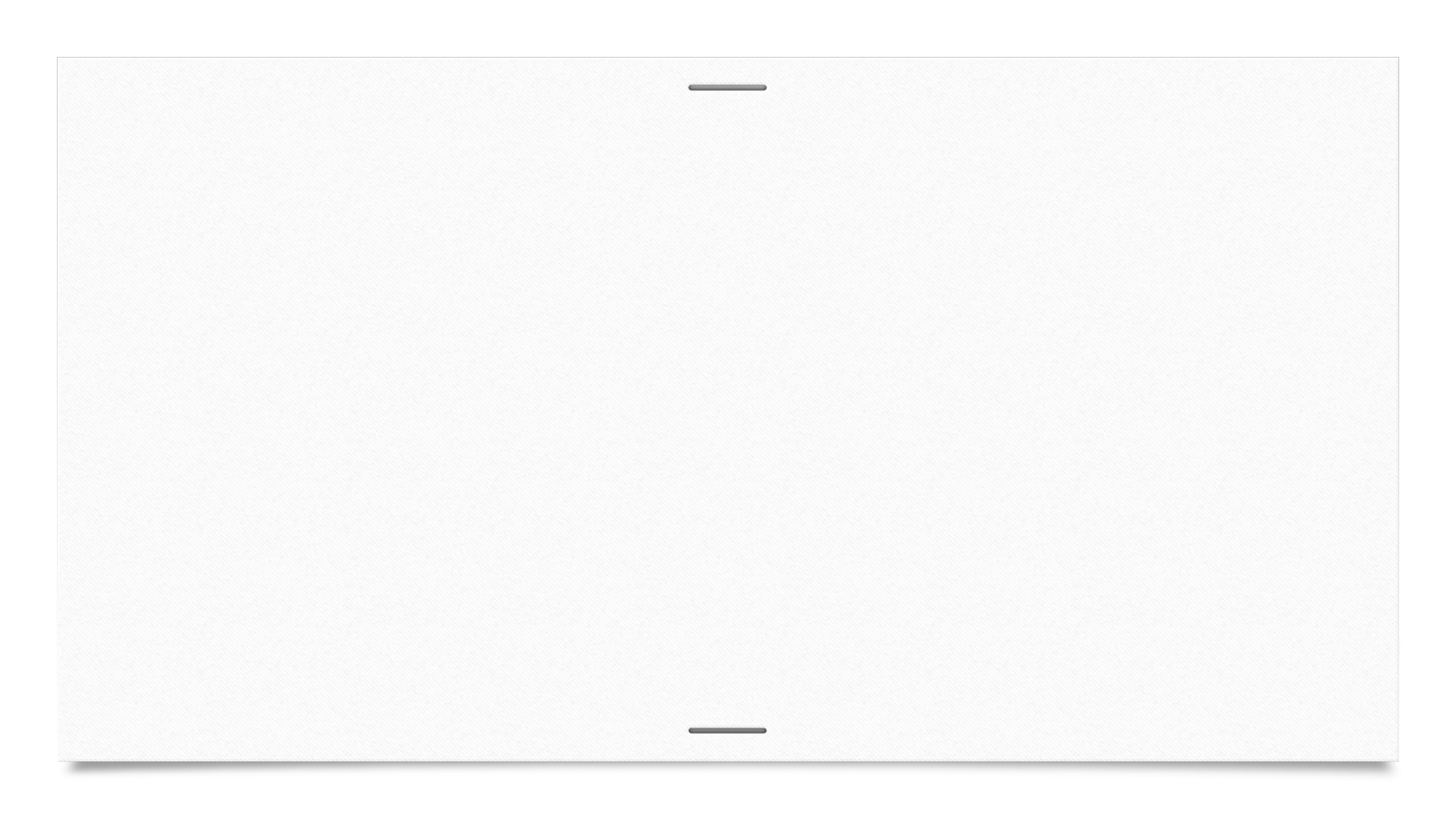 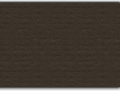 Course Scheduling Survival Tips
Look for conflicts in your schedule now. Any overlapping class time is not OK! Completely overlapping classes aren’t obvious. 
Check your class schedule again now. Even if you did it in summer. Changes might have been made.\
Check the exam schedule now and at the start of every semester. Conflicting exams are not OK!
Come to see me if you have conflicts now or in the future and you are not sure what to do!
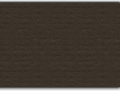 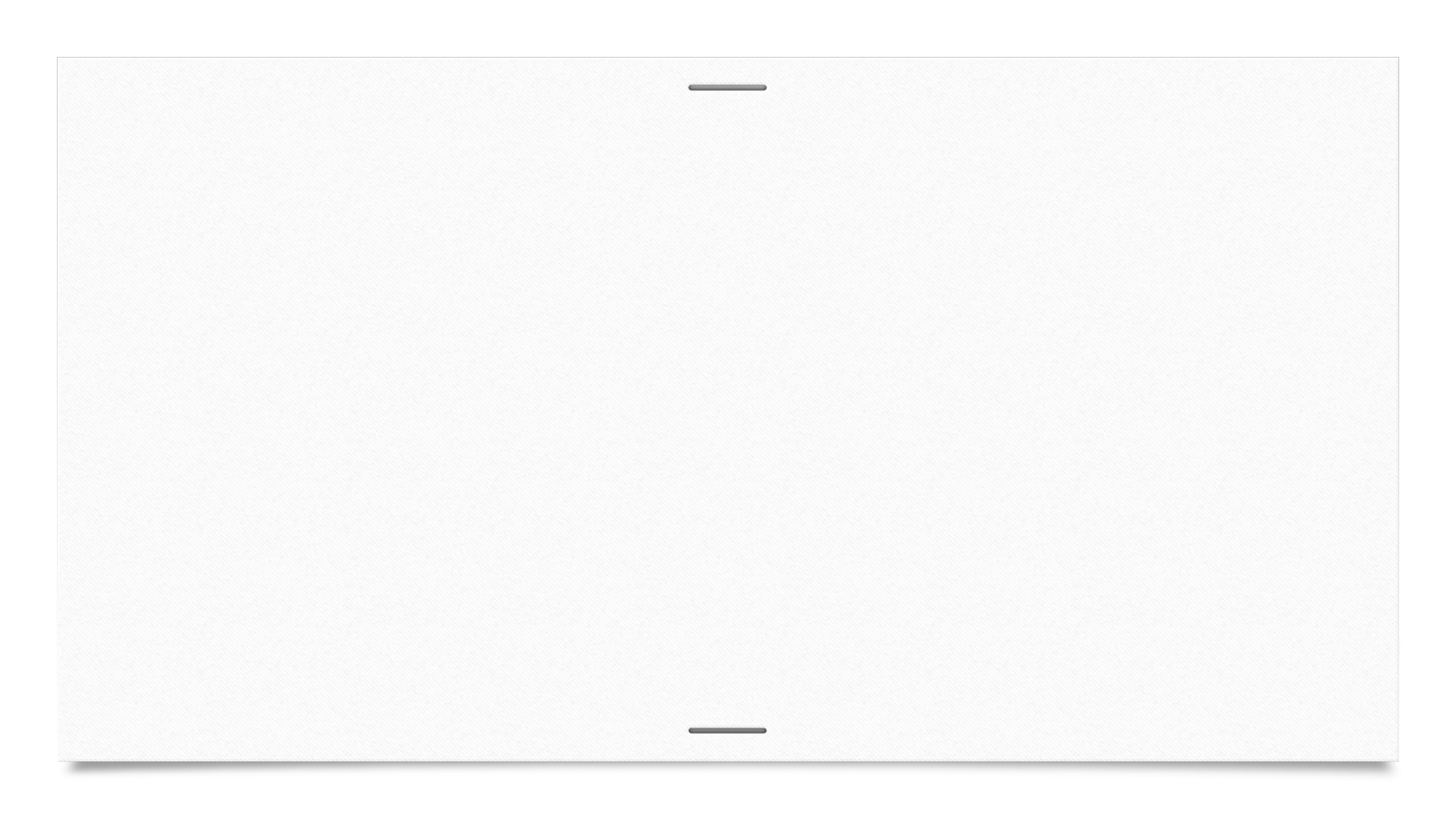 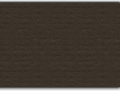 Course Notes for Fall 2020
Some of your classes will still say times are TBD – this is because they are either Asynchronous or DE:
Asynchronous (AD-A; REMOTE) learning happens without the need for real-time interaction. It has no requirement for attendance at a specific time or location for any activities or exams. Your instructor will provide materials for reading, lectures for viewing, and assignments and assessments with deadlines, and you can access the material and satisfy these requirements based on your own schedule.One example of asynchronous learning at U of G is Distance Education (DE), which uses a variety of tools and resources to provide students with an enriched and flexible online learning experience. 
“Attending” synchronous courses. Read outlines carefully to see what the requirements and resources are for each course.
Synchronous (AD-S; VIRTUAL) learning happens in real time. This means that you, your classmates, and your instructor interact through a specific online medium (e.g., Zoom), at a specific time (e.g., 9:30 to 10:20, Monday, Wednesday, and Friday) for some or all course activities. Attendance at a specific location is not expected for any activities or exams.

https://www.uoguelph.ca/registrar/f20courses
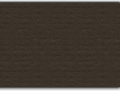 Program Counselling Website: https://oac-program-counselling.uoguelph.ca/
ESSE Website: https://enviros.weebly.com/
Counselling Services: https://wellness.uoguelph.ca/counselling/
Student Accessibility Services: https://wellness.uoguelph.ca/accessibility/
CSA www.csaonline.ca 
Learning Commons: http://www.lib.uoguelph.ca/get-assistance
Career Services: https://www.recruitguelph.ca/cecs/
The Cannon (U of G student run website): www.thecannon.ca  
Athletics: http://gryphons.ca/
Experiential Learning Opportunities: https://experienceguelph.ca/home.htm
Helpful Websites
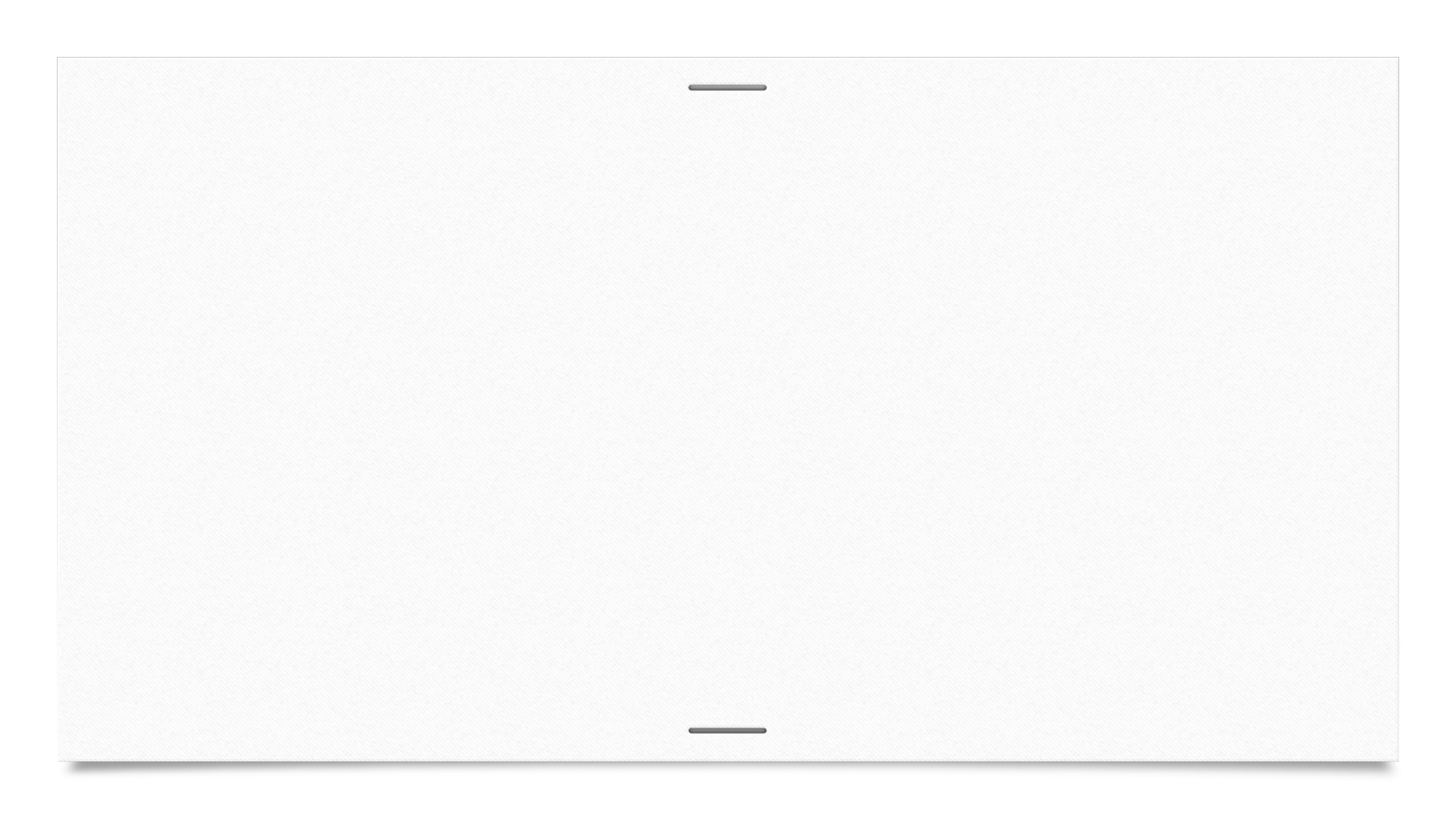 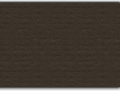 How to find Carie…
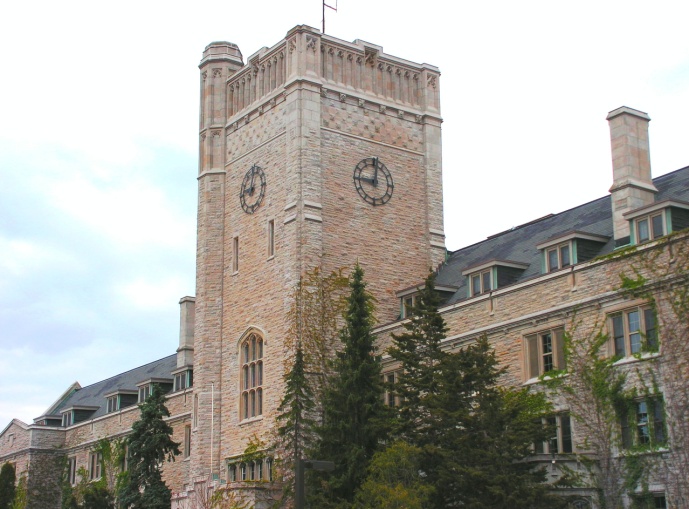 Office Location: My spare bedroom 
Our office in Johnston Hall is closed for now
Availability:
Typically 8:30am to 4:30pm Monday to Friday
Virtual Drop In Hours running this week and next week (email)
After Sept 18th, check our website for how to book appointments (virtual drop in availability is temporary!)

My email: bscenvpc@uoguelph.ca
Website: https://oac-program-counselling.uoguelph.ca/
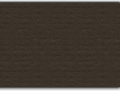